[PARK NAME] [BUFFER/RAIN GARDEN] PLANTS PHOTO GUIDE
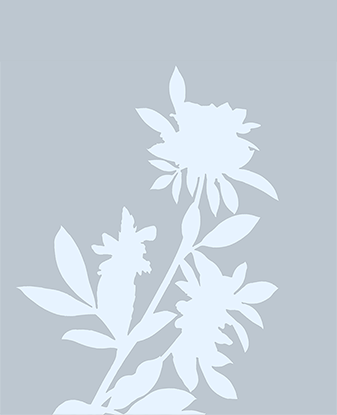 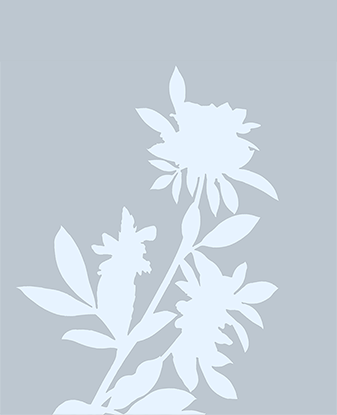 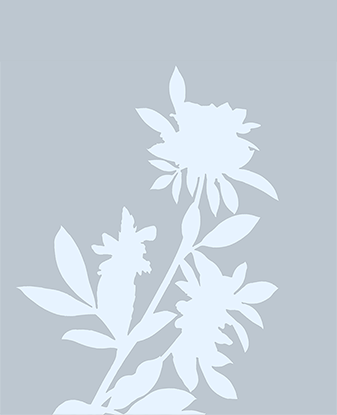 COMMON NAME
Scientific name
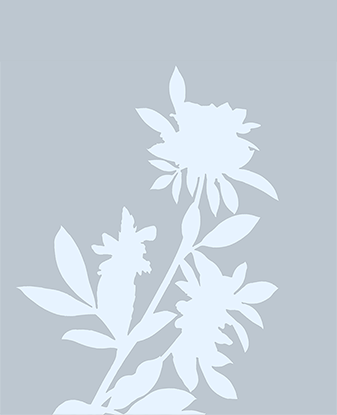 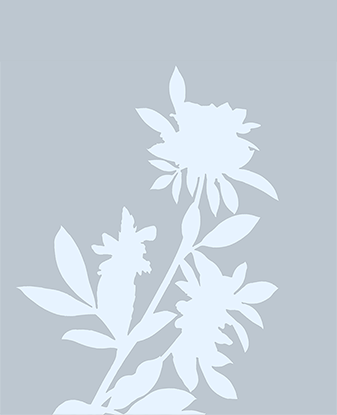 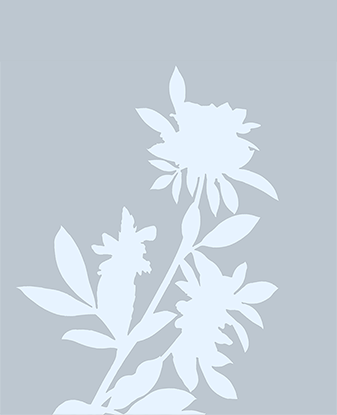 COMMON NAME
Scientific name
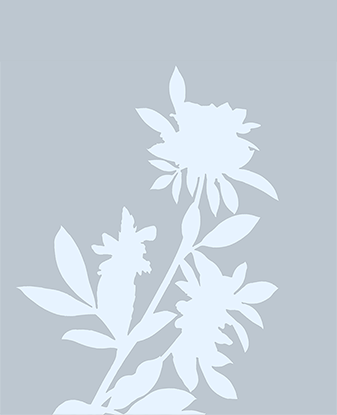 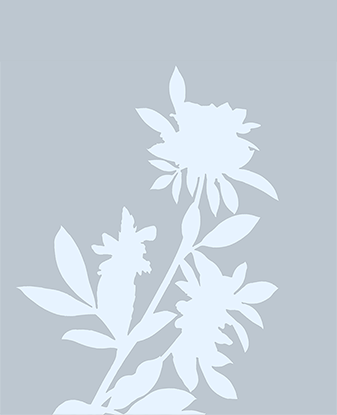 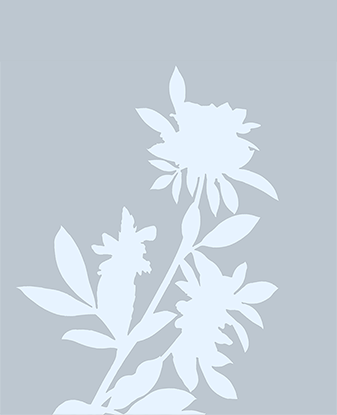 COMMON NAME
Scientific name
Room for image credits and Creative Commons licenses if necessary. Image use can be requested from plant nursery websites, United States Forrest Service, Smithsonian Institution, Flickr, etc. …
[PARK NAME] [BUFFER/RAIN GARDEN] PLANTS PHOTO GUIDE
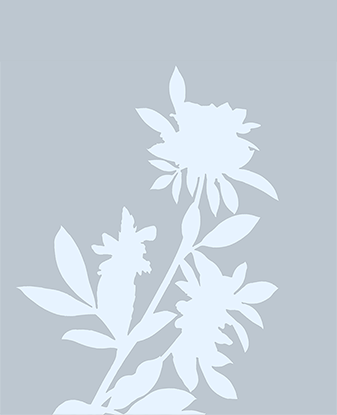 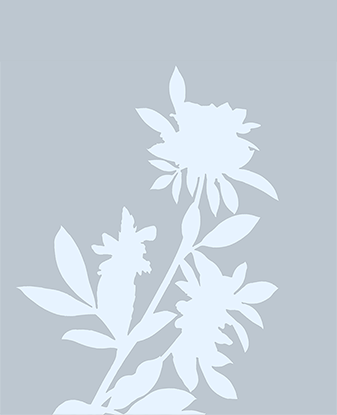 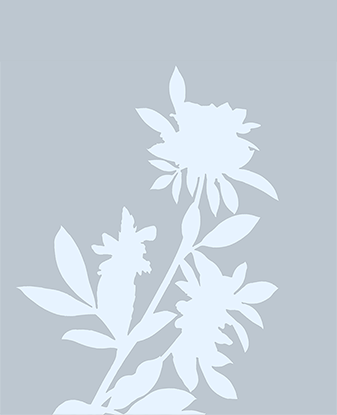 COMMON NAME
Scientific name
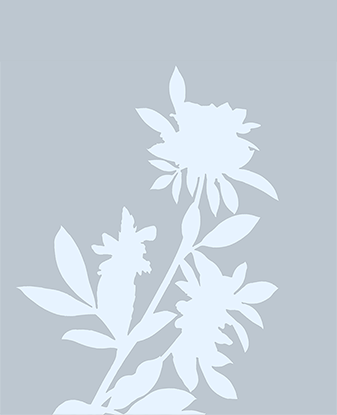 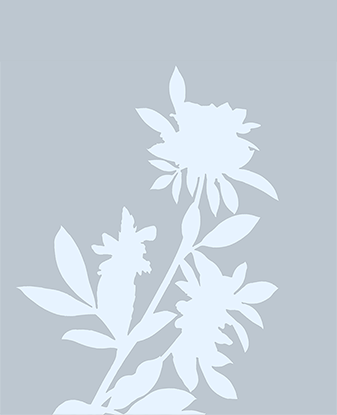 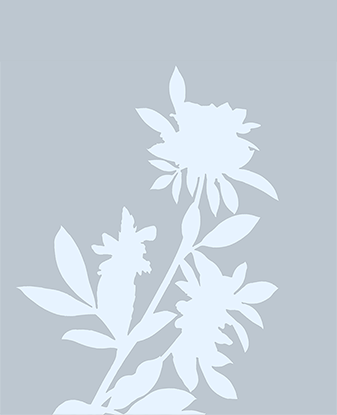 COMMON NAME
Scientific name
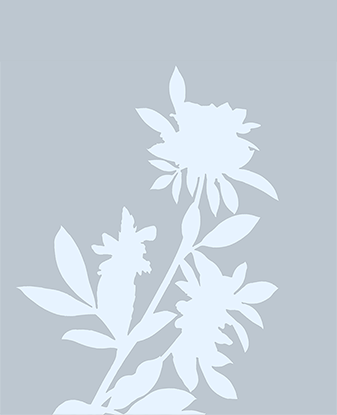 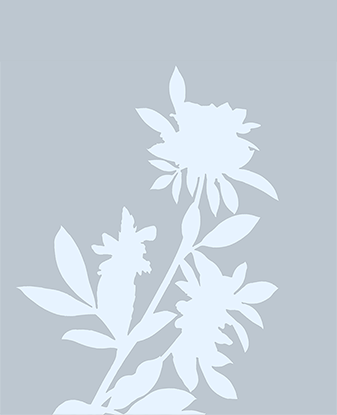 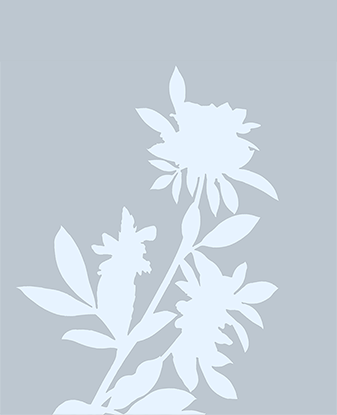 COMMON NAME
Scientific name
Room for image credits and Creative Commons licenses if necessary. Image use can be requested from plant nursery websites, United States Forrest Service, Smithsonian Institution, Flickr, etc. …